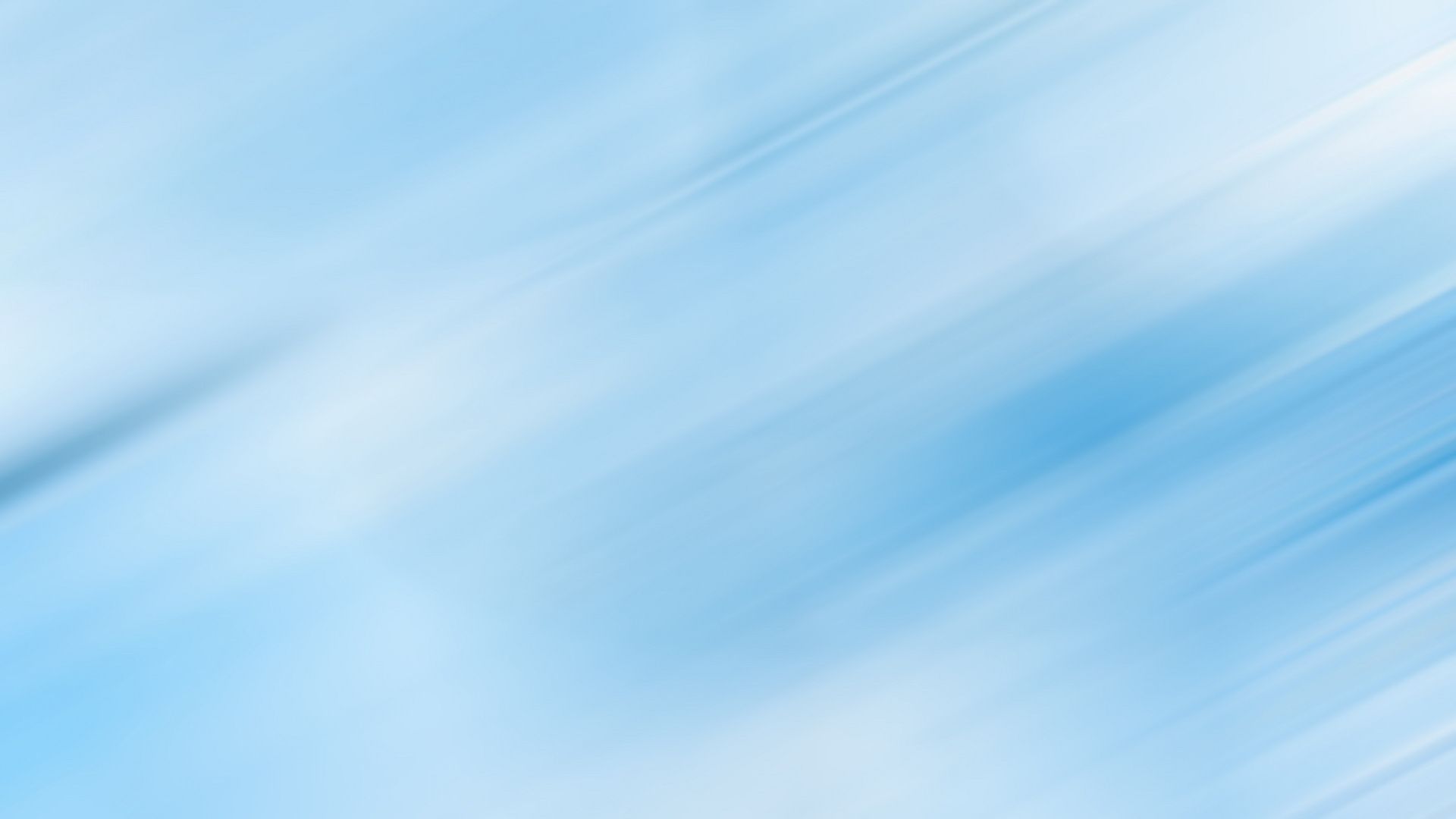 Правила приема лекарственных препаратов
1. Нужно строго следовать инструкции. 
2. Не допускается самолечение. 
3. Принимайте лекарства через равномерные промежутки времени. 
4. Лечение необходимо доводить до конца.
5. Если назначено несколько лечебных препаратов, принимать их необходимо отдельно. 
6. Лекарства необходимо обязательно запивать. 
7. В связи с тем, что лекарственные препараты чужды и токсичны для организма, очень важна их 
правильная дозировка!
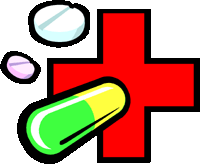 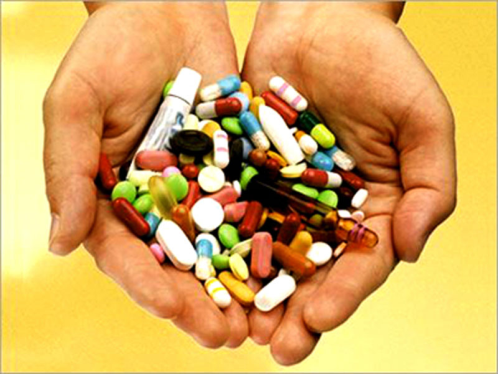 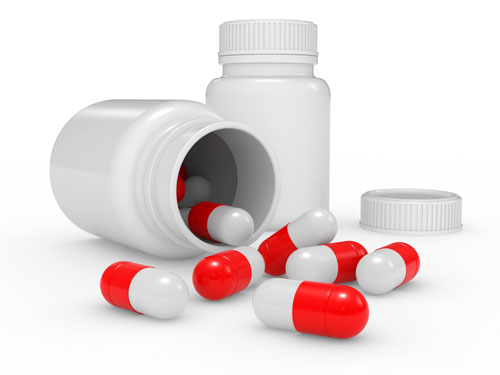 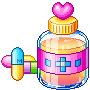